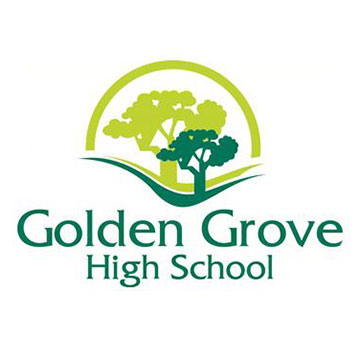 Activating Identities and Futures2024:An Introduction
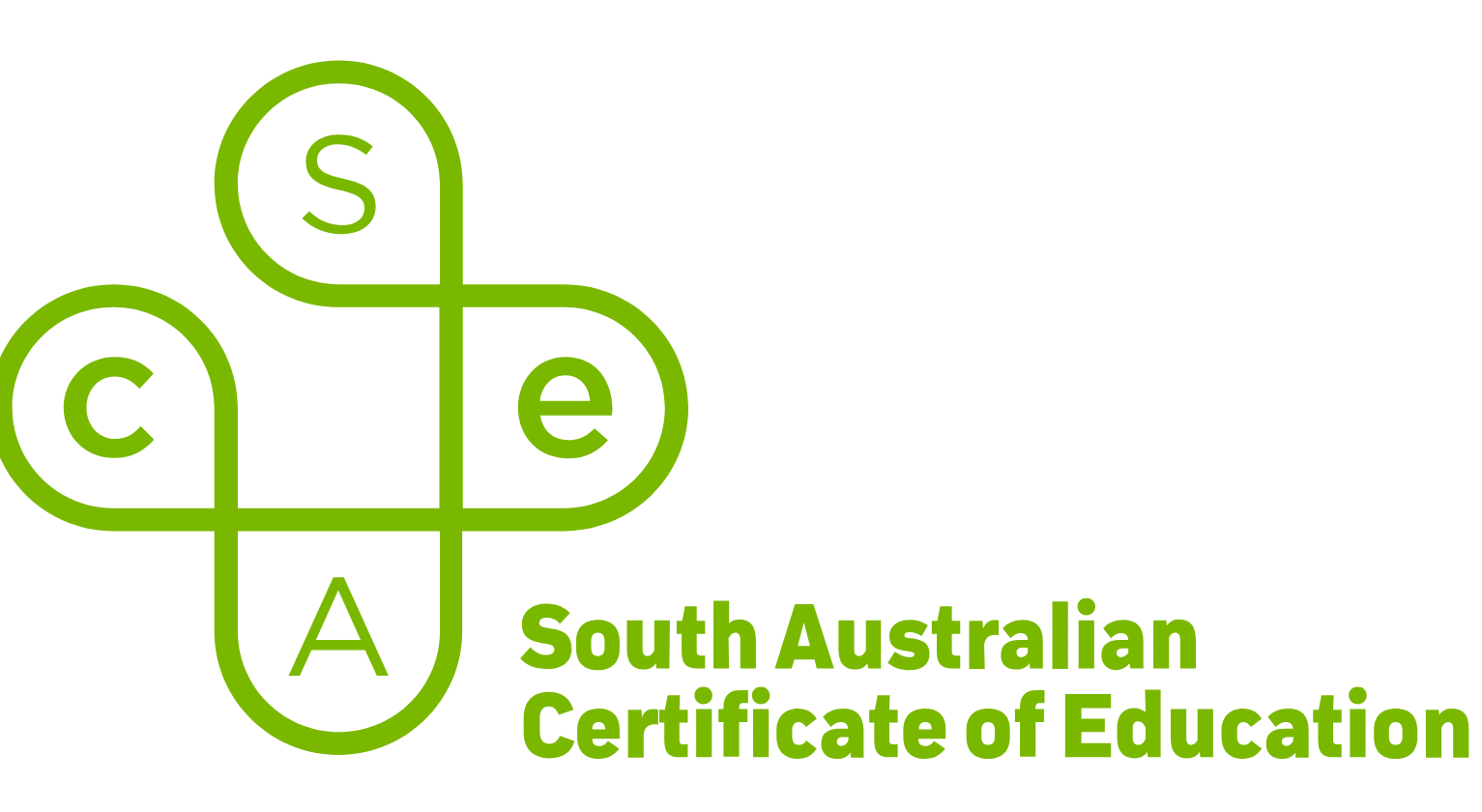 ‘C’ Grades or better
Compulsory Stage 1 = 40 Credits
Compulsory Stage 2 = 70 Credits
Additional choices = 90 Credits
Grades A to E
Your SACE
Compulsory Stage 1
Compulsory Stage 2
40 Credits
70 Credits
Activating IF  
10 Credits
(Compulsory)
‘C’ Grades or better
PLP   10 Credits
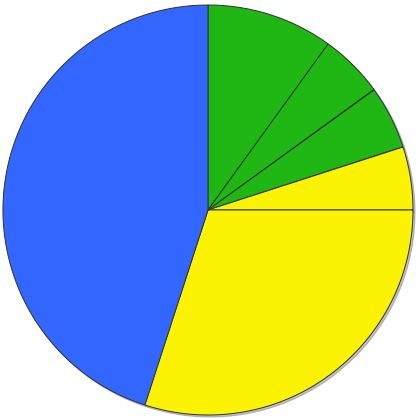 Numeracy   10 Credits
Literacy   20 Credits
Stage 2 Subjects & Courses
60 Credits
SACE = 200 Credits
Modified subjects' options for students with significant  disabilities
AIF will form part of an ATAR score
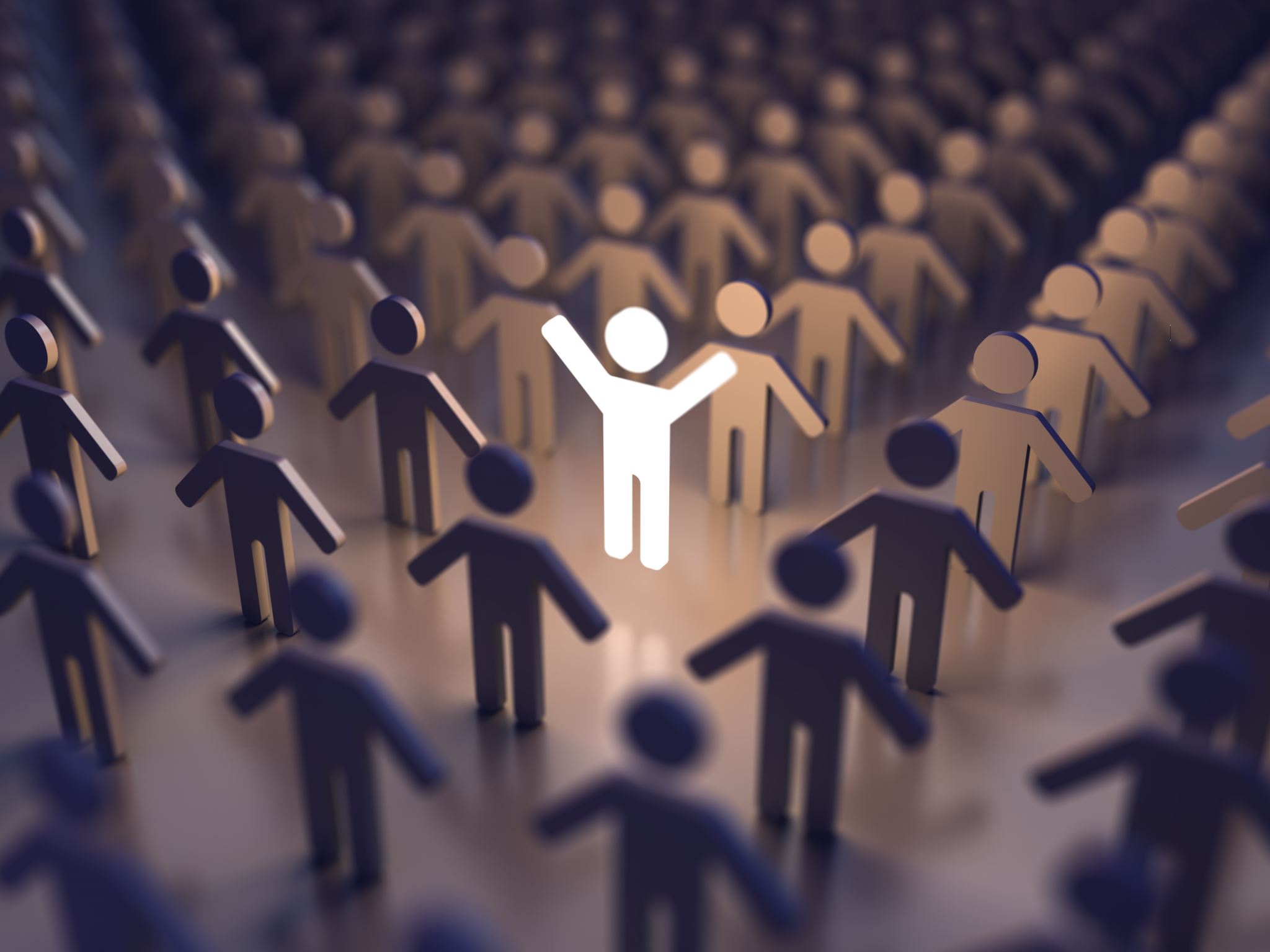 What is Activating Identities and Futures?
Name: AIF, Activating IF etc… NOT Research Project
Activating Identities and Futures: 10-credit Stage 2 subject.
Fostering lifelong learning, independent thinking.
Students pursue self-selected Learning Goals.
Emphasises feedback, metacognition, and purposeful outputs.
Diverse approaches, tailored to individual journeys.
Builds on from Exploring Identities and Futures (EIF).
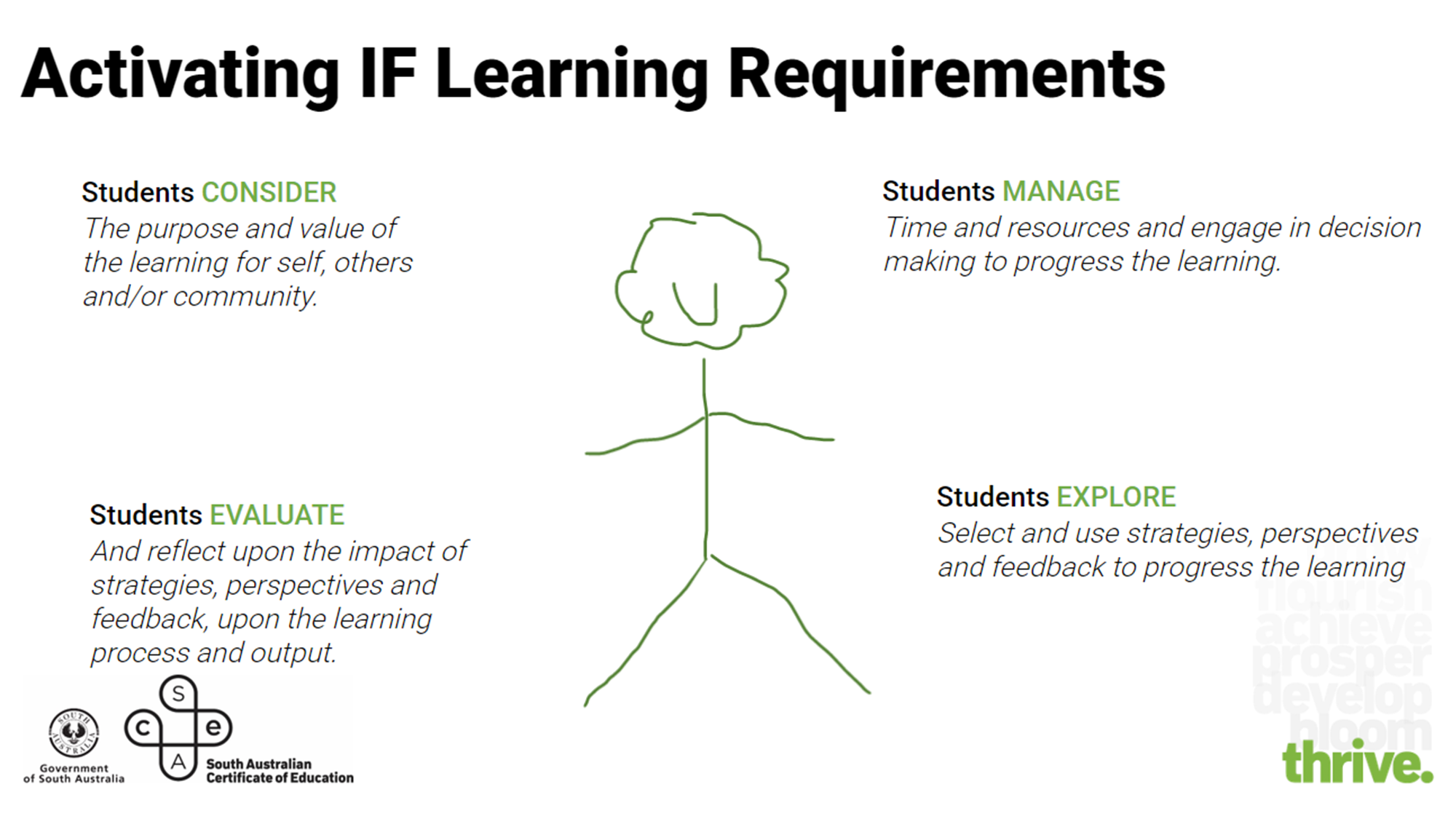 Key Concepts in AIF 
(and SACE):

Agency

Metacognition

Self Regulation

Reflective Practices

Evaluative Judgement

Feedback

Perspectives

Natural Evidence of Learning
Which 
Number 
Are you?
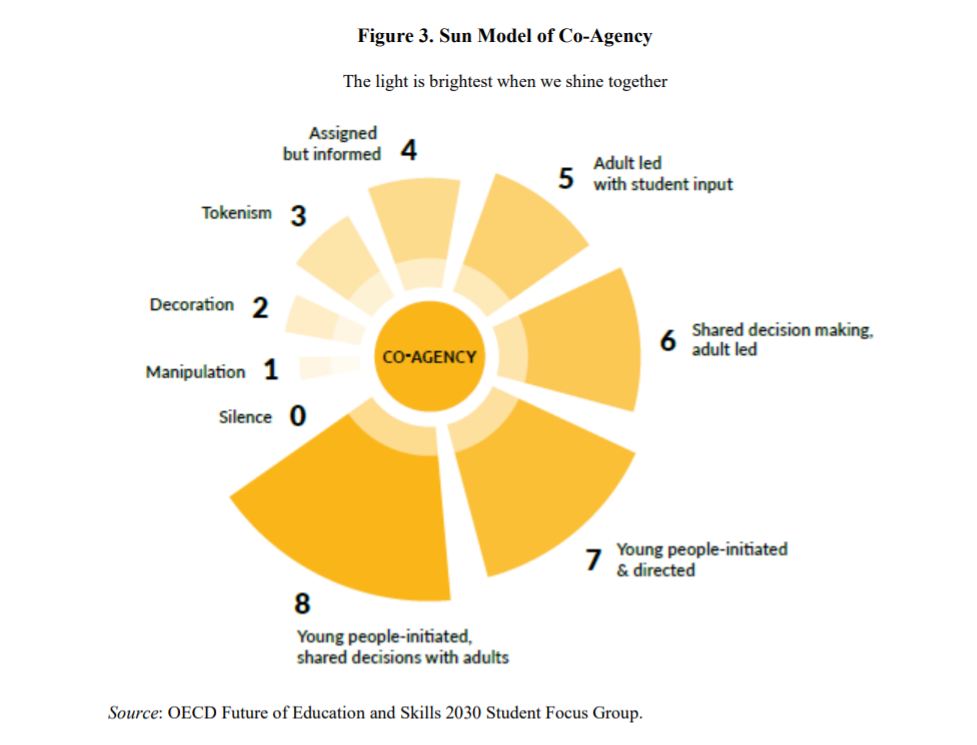 External SACE Assessment
School/Teacher Assessed
SACE Moderated
AT3 APPRAISAL 30%
Appraising the learning process and learning output
AT1 PORTFOLIO 35%
Curation of ‘natural’ evidence that demonstrates student agency and activity as they progress the learning
AT2 PROGRESS CHECKS 35%
An assessment of the progress made toward an intended output at particular stages in the learning
1,000/6mins max
One OR more Progress Checks can occur. 
1,500 words/10 minutes max.
AT1: Portfolio
35 %
Activating IF: Types of ‘Natural Evidence’ for Portfolio
Photograph/s
Recording of conversation/s or Discussion/s
Video 
evidence
List/s
Certificate/s
Website/s
Text message/s
Discussion/s
Diary or
Journal
Social Media interactions /posts
Scrapbook
Chart/s or Graph/s
Bulletin Notices
Flow chart
Game results
Personal Communication
YouTube video/s
Quiz/es 
Or 
Assessments
Demonstration
Survey/s
Re-enactment
Email/s
or Letter/s
Journal / Magazine articles
Painting, Drawing/s 
or
Sketch/es
Diagram
Live performance
Voice Recording/s
Physical object/s
Word splash
Journal / Magazine articles
Phone recording/s
Experiment/s
Show and tell
Map/s
Glossary / Dictionary meanings
Blog/s
Data records
Interview/s
Phone Applications
Spreadsheet/s
Lesson notes
Concept map
Timeline
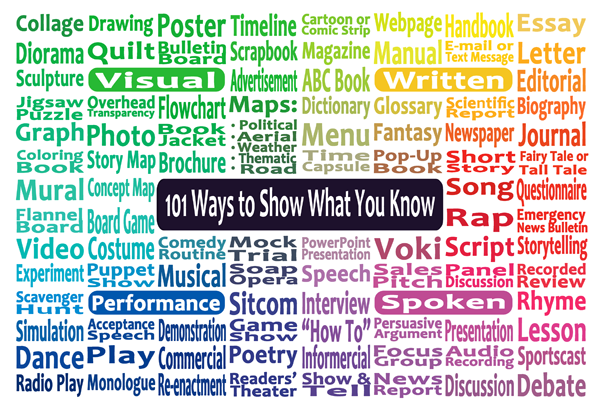 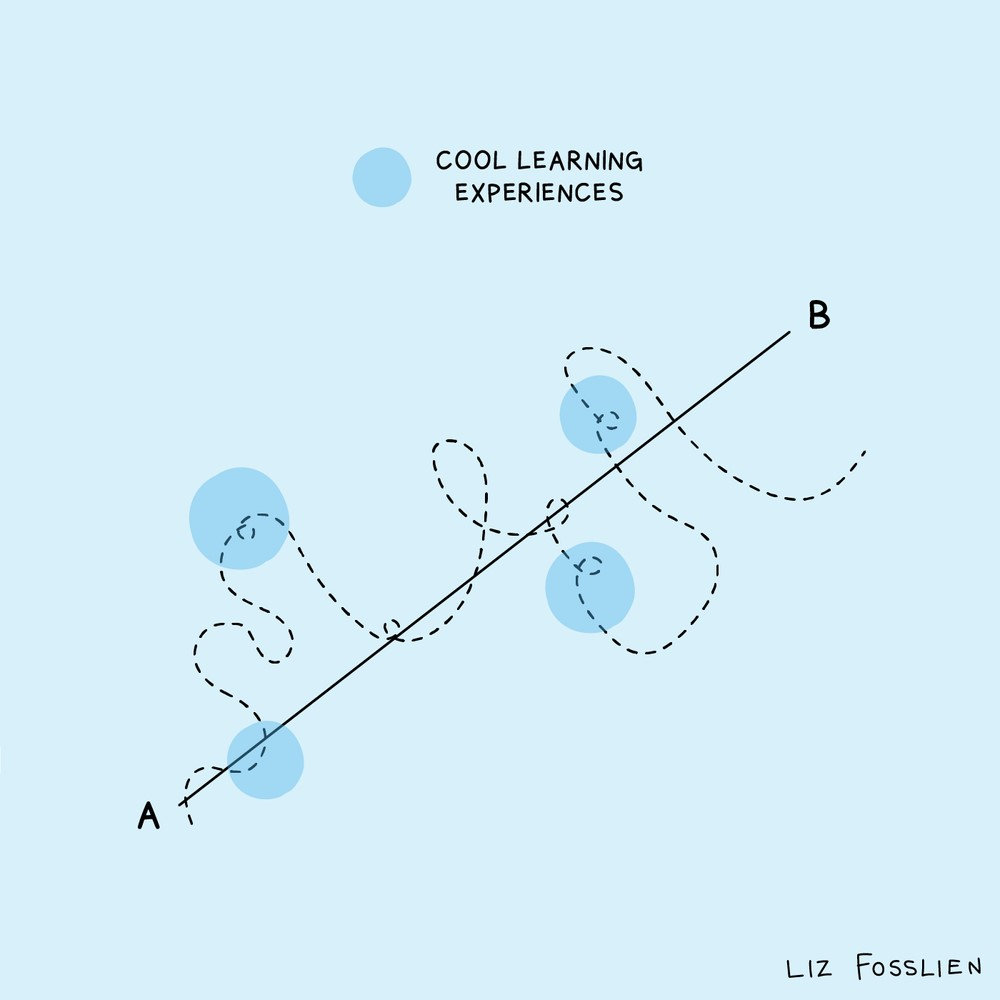 Portfolio Assessment Standards
Learning Goal and Output of Learning
Students take agency and ownership over their learning as they select, test, and explore relevant strategies and perspectives in the pursuit of a Learning Goal of their choice. 
Each student will have a different learning journey that they tailor to their Learning Goal. 
Approaches, contexts, and strategies will vary to suit the individual student. 
An Output of Learning, for example, could be a plan for future action, a proposal for a service or social enterprise, an oral explanation, a demonstration of a skill, or a completed product such as an artwork, report, academic article, or short video. 
Both the Learning Goal and the Output of Learning need to have purpose and value 
The Output of learning must be evidenced in the Appraisal (but doesn’t count towards the Word/Minute count)
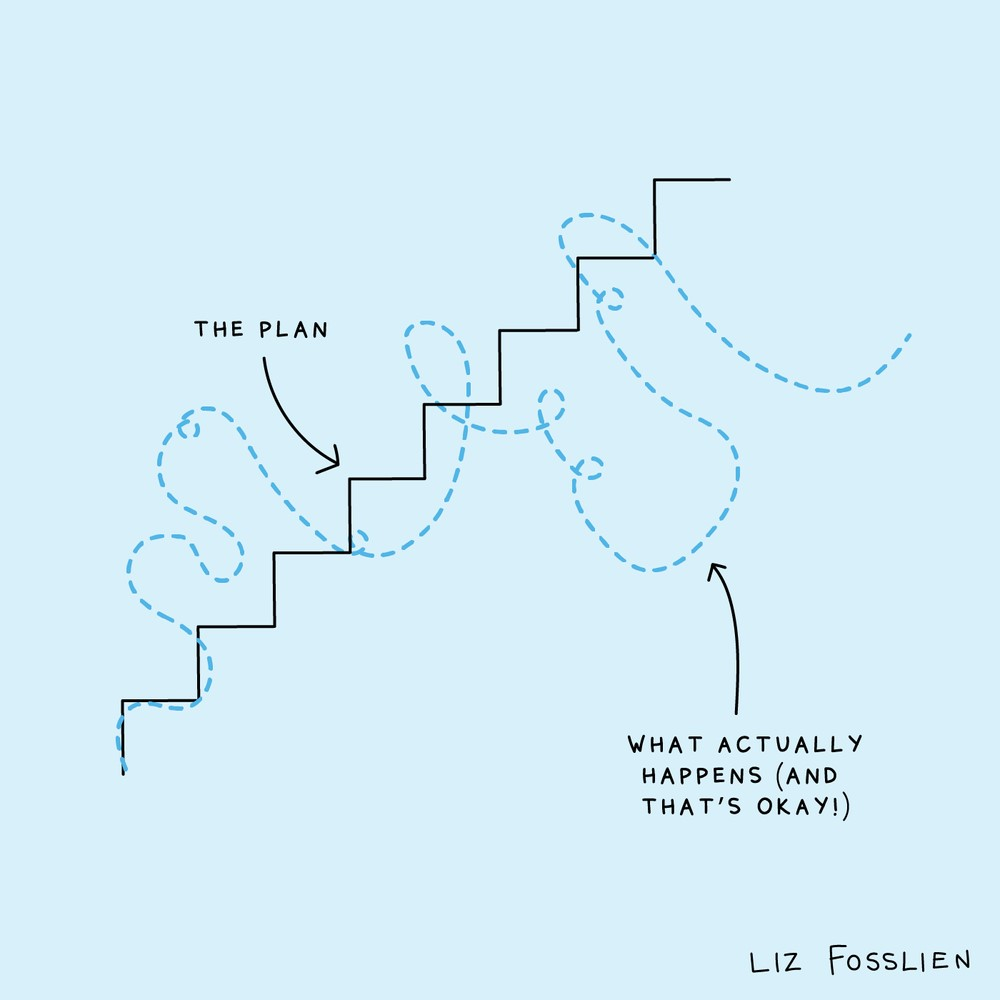 AT2: Progress Checks
35 %
2 or more Progress Checks
Total: 10 minutes / 1500 words max.
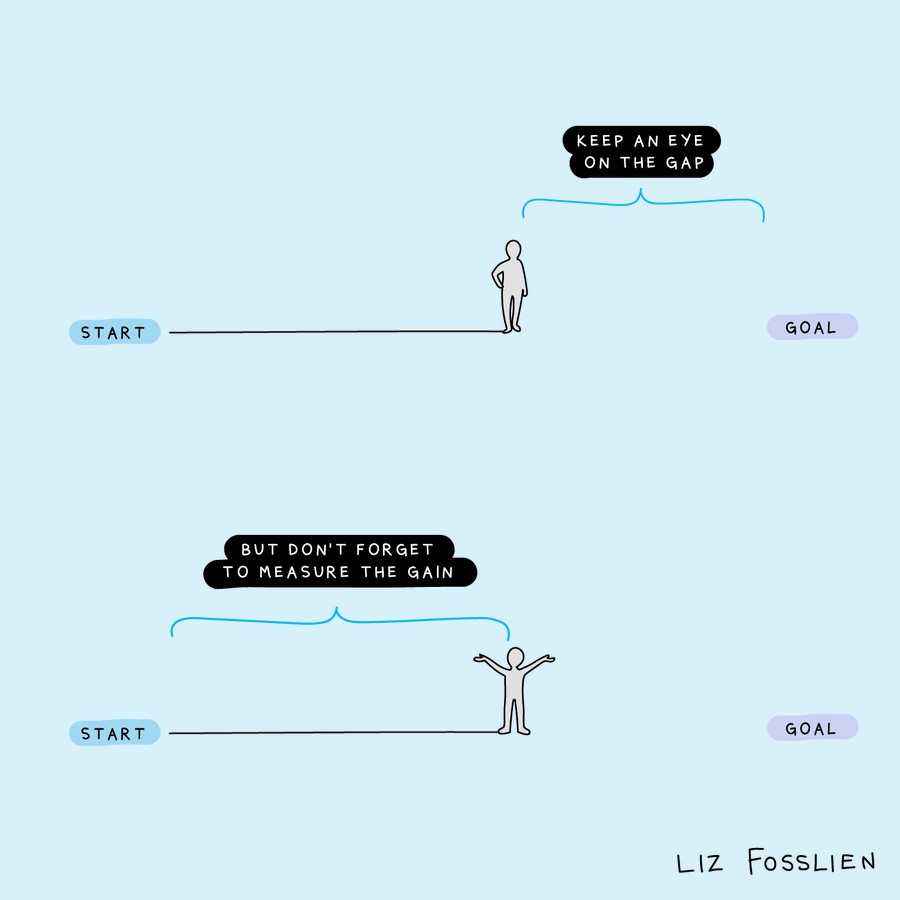 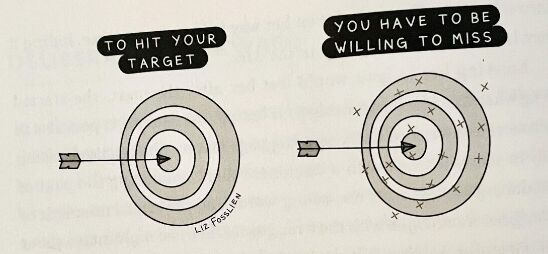 Progress Checks Assessment Standards
Symbiotic relationship between AT1 & AT2
Students draws from evidence in Portfolio to stimulate reflective practice in Progress Checks
Students use feedback (PA2) insights, experiences (A2) and decisions (PA3) from Progress Checks to inform planning (PA1) and other actions (E1,2,3,) which form part of the Portfolio
AT1 – Portfolio
AT2 – Progress Check
[Speaker Notes: Progress Checks are pivot points for looking back, evaluating current position and projecting forward the next actions that will emerge in the Portfolio]
30 %
Externally Assessed by SACE
AT3: Appraisal
Appraisals Examples
Appraisal Assessment Standards
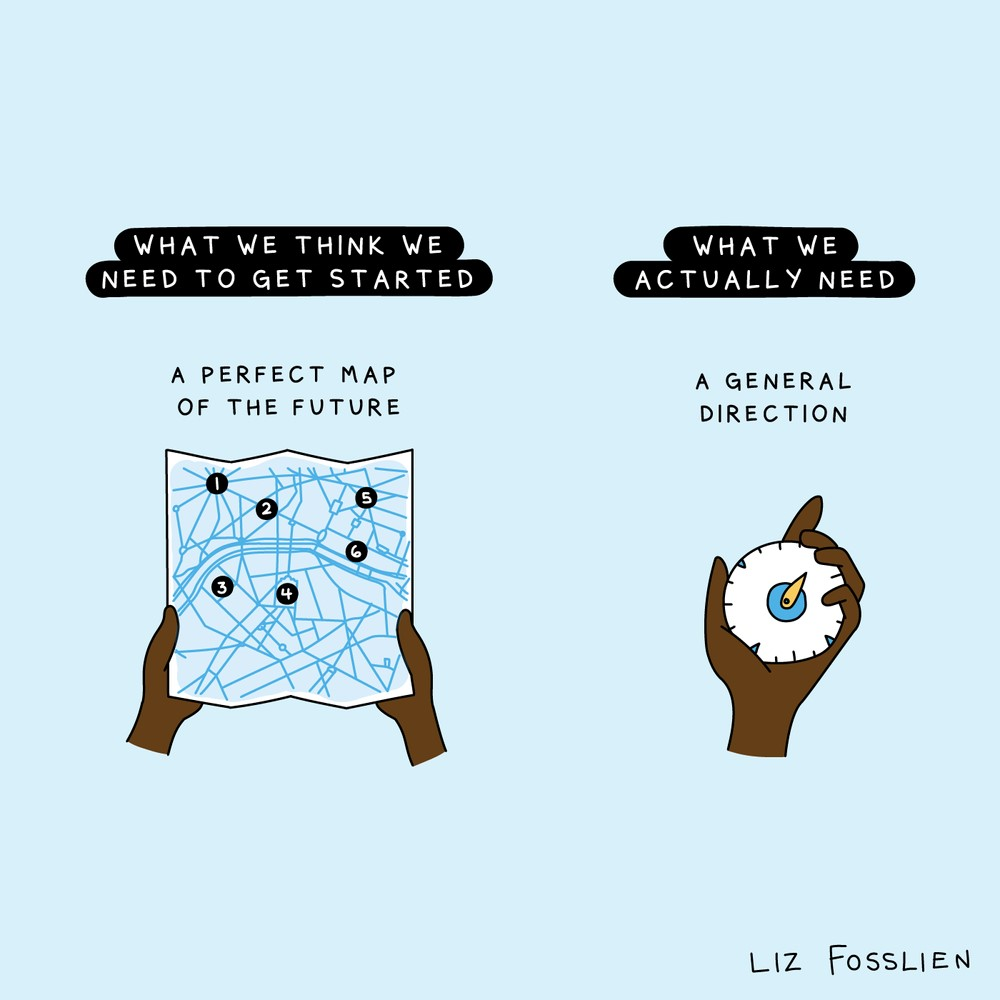 Getting Started
Brainstorm, mind map, list, Thinker’s Keys etc
Explore, watch and read
Discuss with others, friends, family
Consider your hobbies, interests and passions
Find a problem, solve it.
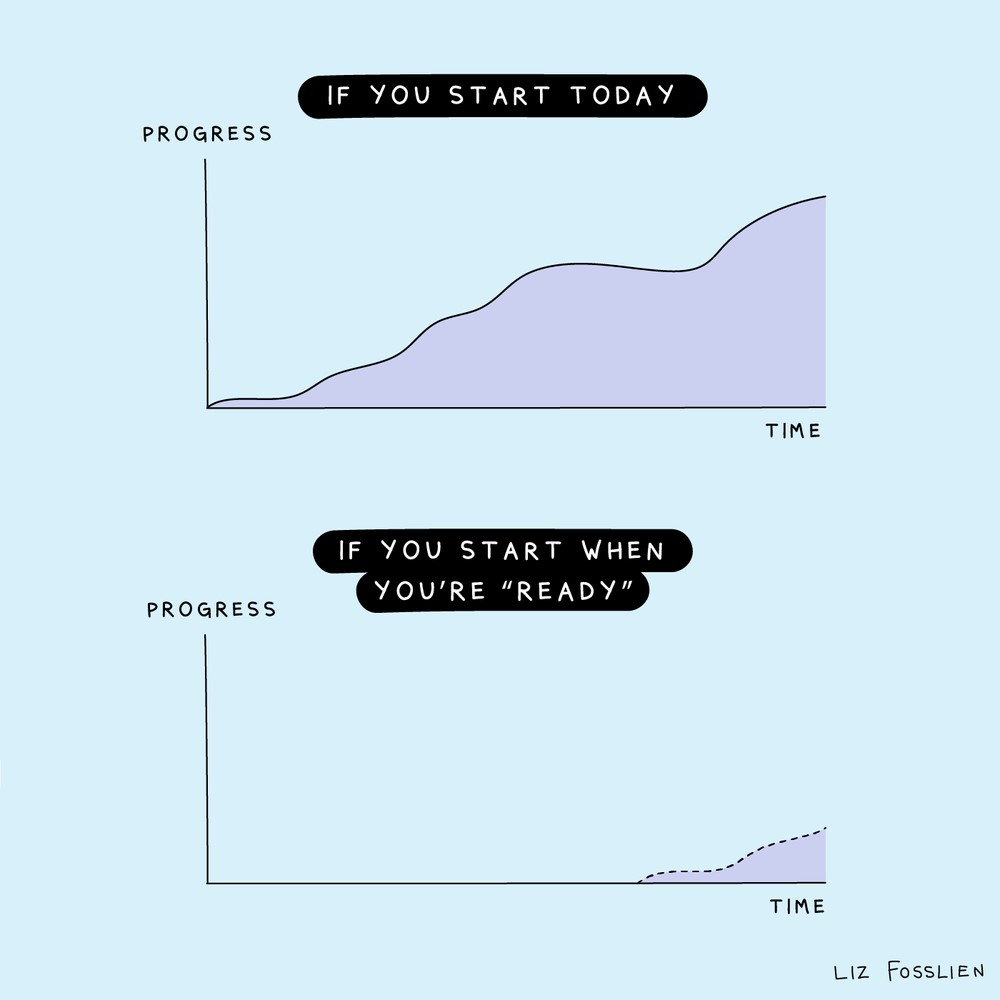 Assessment Criteria and Performance Standards
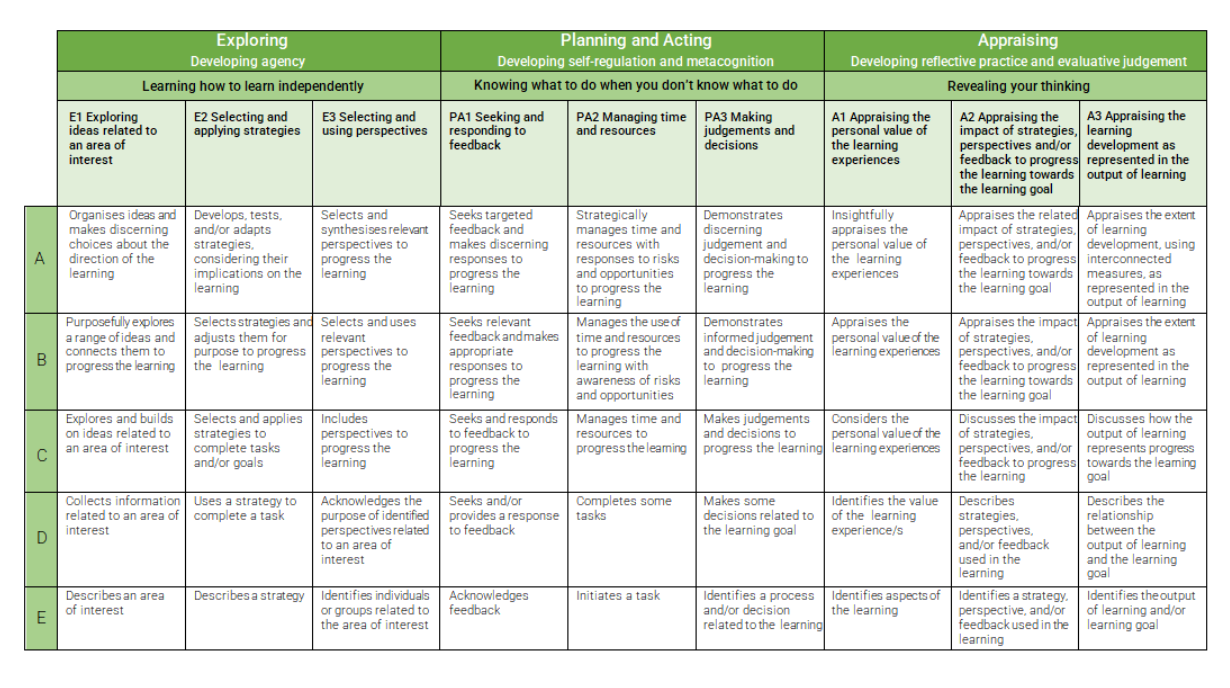 Key Due Dates and Check Points
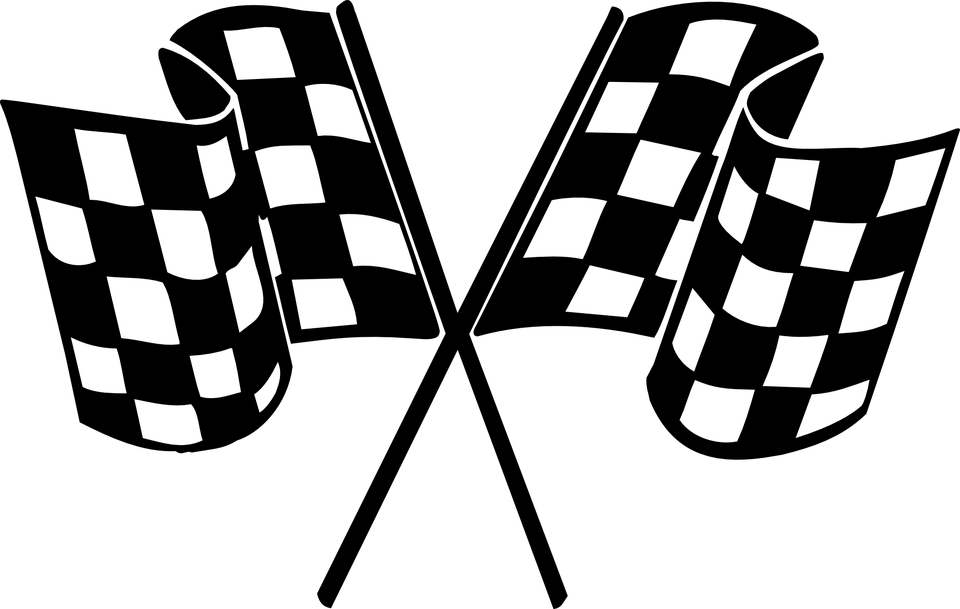